Your City
Lesson 3  |  Voting and Elections
2
ACTIVITY
Vote with your feet
3
DISCUSS
Why is voting important?
4
Types of electoral systems
The main types of election systems used in the UK are:
First Past the Post (FPTP)
Alternative Vote (AV)
Proportional Representation (PR)
5
First Past the Post
Voters put a cross next to one or more candidates (one in general elections, multiple in local elections).

Where is it used? In the UK, the US and India.

The London Assembly is London's local government. It is made of 25 Assembly Members who keep a check on what the Mayor is doing, publish findings and recommendations to investigations and make proposals to the Mayor.

11 Assembly Members are elected to represent London as a whole. 14 London Assembly Members - who represent a constituency made of two or more London boroughs - 
are elected using FPTP.
6
ProportionalRepresentation (PR)
Voters put a cross next to their chosen party. Votes are counted in each region and seats are given to parties in direct proportion to their vote share. So, if a party gets 40% of the vote in a region, they will have 40% of the available seats.

Where is it used? It is used for electing the UK’s Members of the European Parliament (MEPs) and in other European countries for their national parliaments, such as Denmark, Austria and Spain.
7
Alternative Vote (AV)
Voters rank candidates in order of preference. If more than half the voters have the same favourite candidate, that candidate wins. If nobody gets half of first preference votes, the candidate who came last is removed and their second choices are allocated. This is repeated until one candidate has over half the votes.

Where is it used? To elect the majority of chairs of select committees in the House of Commons and for the election of the Lord Speaker and in by-elections for hereditary Peers.  

The London Mayoral election uses the Supplementary Vote system, which is similar to AV - you get to mark on the ballot paper your first and second choice. The Mayor of London has the power to make decisions about: arts and culture, economic development, the environment, fire and safety, policing, transport, regeneration.
8
Registering to vote
To vote in the UK, you must be registered
You can register when you’re 16!
If you don’t register in advance of the election, you cannot vote.
In some countries (like Belgium and Australia), it is a legal requirement to vote – though you can mark on the ballot that you abstain or spoil the ballot.

In some countries, voter registration is an “automatic” system, meaning that everyone is automatically registered to vote, unless you specifically choose to un-register yourself.
The system to register to vote recently changed in the UK. Now, each person is required to register to vote individually, rather than by household.
9
Registering to vote
Voting is not obligatory in the UK. It is a right but there is no punishment if you do not vote.
But registering to vote is mandatory. You can be fined if you repeatedly refuse to register. 
Remember, you need to register at your new address every time you move house. 

You can register online: www.gov.uk/register-to-vote
You can also register by post: to find out how, get in touch with your local Electoral Registration Office via https://www.gov.uk/get-on-electoral-register.
10
To vote in the UK you must be registered and be:
18 years of age or over on polling day in England, Wales and Northern Ireland and 16 or older to vote in some Scottish elections
a British, Irish or qualifying Commonwealth citizen (then you can vote in all elections)
a European citizen (although you can vote in local and regional elections only)


a resident at an address in the UK (or a UK citizen living abroad who has been registered to vote in the UK in thelast 15 years) and
not be legally excluded from voting
Note: Due to the UK leaving the EU (Brexit), the voting rights of EU nationals might change. For up to date info visit
https://www.gov.uk/elections-in-the-uk
11
Types of elections in the UK:
UK general election
Devolved Parliaments and Assembly elections
Regional and Local elections
12
General Elections
In general elections, you vote for a Member of Parliament (MP) to represent you in the House of Commons.
These elections are meant to take place every 5 years 
You vote in your constituency (local area)
MPs are elected using the First Past the Post system. You vote once for a candidate in your constituency and the candidate with the most votes becomes your MP. The party with the most MPs in Parliament forms the government and its leader becomes the Prime Minister.
13
Members of Parliament
Sit in the House of Commons (the elected House in Parliament)
Split their time between working in Parliament and in their constituency
Many MPs also sit on committees, which analyse policy issues in depth, e.g. Education Committee, Defence Committee.


Whilst Parliament is sitting, MPs:– Raise issues affecting their constituents– Debate, amend and vote on new laws– Deal with national issues, such as: tax,	 abortion laws, transport and housing    
         legislation, foreign policy.
14
London elections
The London Assembly is London's local government. It is made of 25 Assembly Members who hold the Mayor and his team to account.  

The Assembly Members are elected using the 
additional members system of proportion 
representation. This mixes first past the post and 
proportional representation. Each voter casts two 
votes. One for a candidate standing in a super – constituency (covering 2 or more boroughs), and a vote for a party list member standing for
the whole region. 

14 Assembly constituency members are elected 
via FPTP and 11 London-wide Members using 
proportional representation. 
									This is the result of the 2016 London Assembly elections.
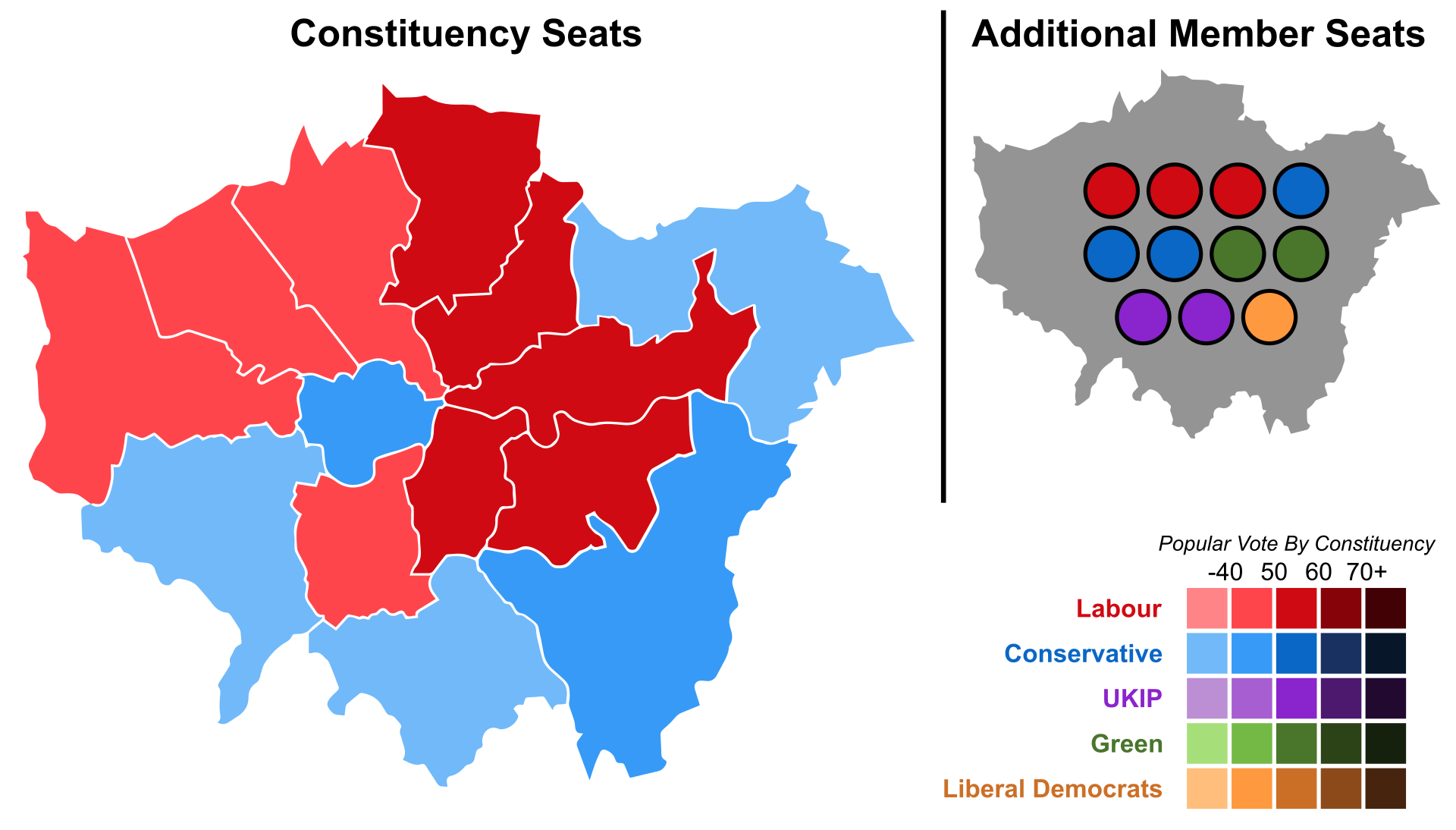 15
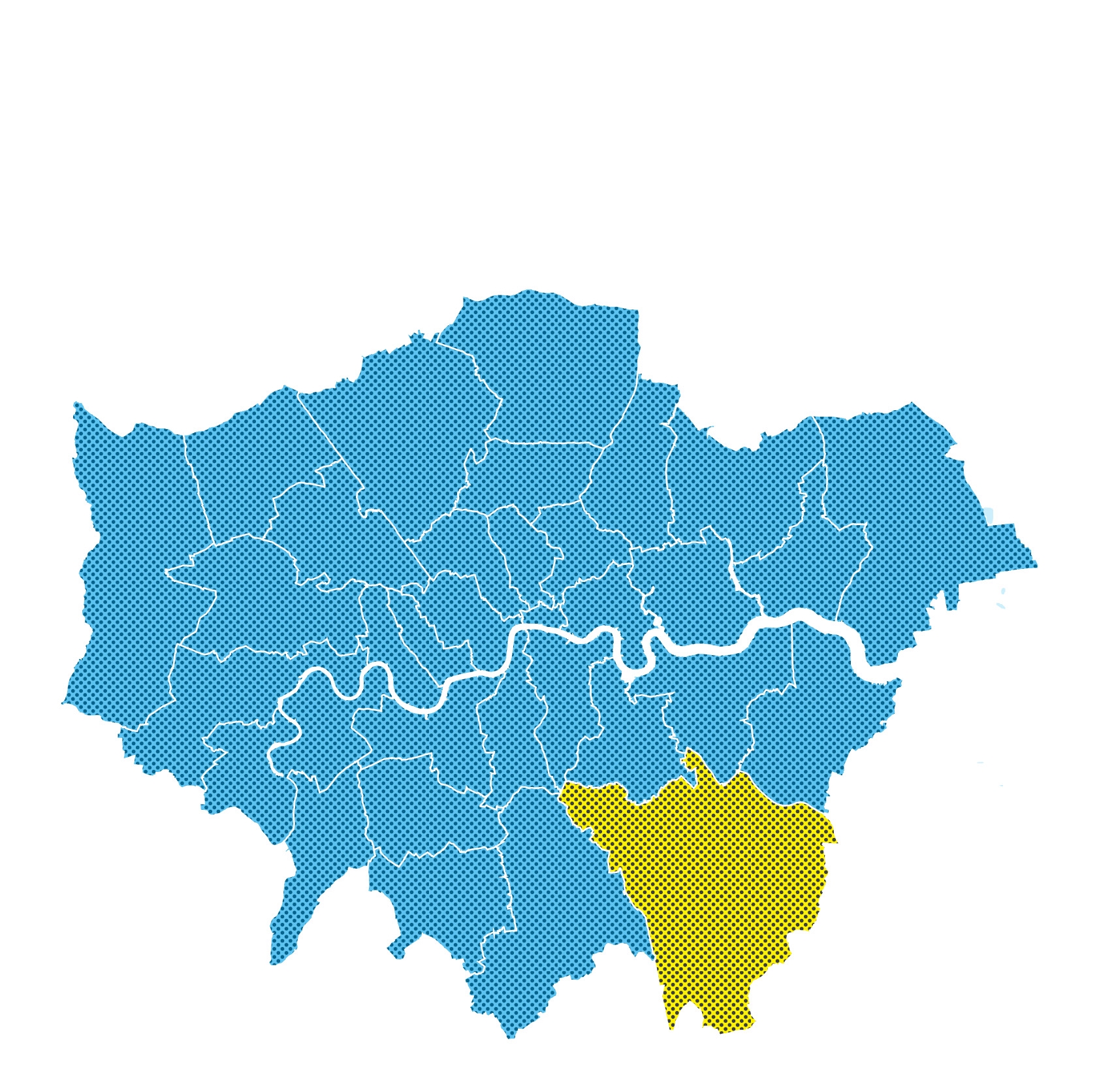 Local elections
In local elections, you vote for councillors – 
the politicians who represent you in your local council.

Local government councillors are elected using the First Past the Post system. You vote for one or more candidates in your local area (ward) and the candidates with the most votes win. Often you will vote for around three councillors per ward.
16
Local councillors
Councillors are usually members of political parties, but can also run as independents
They represent people in their local area (ward)
They debate local issues in council chambers
They act as a bridge between the community and local council


Councillors deal with local issues, including: libraries, youth services, council housing, rubbish collection, local environment, social care and public health.
17
Voter turnout
Voter turnout in the UK is low, but is rising again
In the 2017 general election, 68.7% of those who were registered to vote, voted
This is not the same as the total number of people eligible to vote because some people don’t register
If you don’t vote, you can’t have a say and decide who will make decisions on your behalf
18
Do young people vote?
19
Thank you
For more information contact the GLA Social Integration Team  SocialIntergrationPSO@london.gov.uk

london.gov.uk